Betoog schrijven
Kritisch denken – 2019
Welzijncollege - Dienstverlening HZW - ROCMN
Betoog schrijven in stappen
Beoordelingscriteria BETOOG
   stappen, inhoud, taalverzorging
LES 1Betoog
Schrijfdoelen

Amuseren
Informeren
Overtuigen
Overhalen
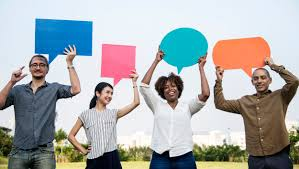 Stelling en argumenten
MAAK NU DE OPDRACHTEN
Stellingen en argumenten
Wat is een stelling / mening?
Wat zijn argumenten?


Herken stellingen. Bedenk stellingen.
Herken argumenten. Bedenk argumenten.
[Speaker Notes: Hierbij voorbeeld stellingen en zinnen die geen stelling zijn, idem voor argumenten.]
Betoog opbouw
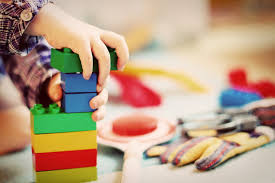 Titel
Inleiding met stelling / mening
Argument 1
Argument 2
Argument 3
Conclusie
[Speaker Notes: Optie tegenargumenten! Voor studenten die dat kunnen.]
Publiek
Voor wie schrijf je?
Wat wil jij vertellen aan jouw publiek?
Wat weet je publiek al?
Wat vind je publiek interessant?
Schrijftaal
Begrijpelijk
Respectvol
Korte zinnen
LES 2Onderwerp kiezen
Kies een onderwerp uit de 
les Burgerschap, Normen en waarden.
Zoek informatie over het onderwerp.

Bedenk een stelling / mening.
Verzamel argumenten.
Kies de 3 beste argumenten.
Betoog – bouwplan voorbeeld
Betoog – maak een bouwplan
Betoog – bouwplan (extra) voorbeeld
* Werk ook argument 2 en 3 uit op dezelfde manier. Daarna geef je jouw conclusie.
Betoog – maak een bouwplan (extra)
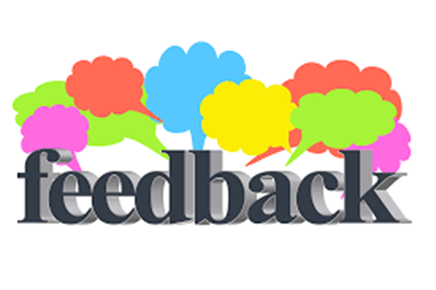 Bouwplan
Laat je bouwplan lezen aan je docent.
Vraag om feedback:
Is de stelling duidelijk?
Zijn de argumenten overtuigend?
Is het betoog goed te begrijpen?

Verbeter je bouwplan.
Betoog
Geen 18, geen druppel?

Je kent het wel op feestjes, veel van de jongeren komen laat aan en hebben thuis al ‘ingedronken’. Alcohol drinken lijkt voor veel jonge mensen een voorwaarde voor het hebben van plezier. Volgens de wet mag iedereen ouder dan 18 alcohol drinken. Maar is alcohol eigenlijk wel zo gewoon als we denken? En is het goed voor ons?
In dit betoog leg ik uit waarom het drinken van alcohol helemaal verboden moet worden. Ik vind dat we helemaal moeten stoppen met het drinken van alcohol.

Ten eerste …
En ook …
Als derde argument …

Dus …
LES 3Van bouwplan naar betoog
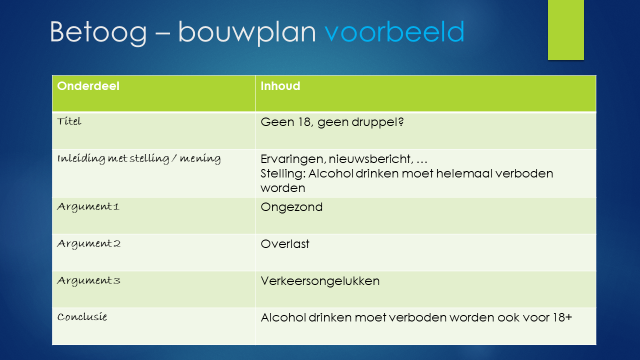 Betoog – schrijf je tekst
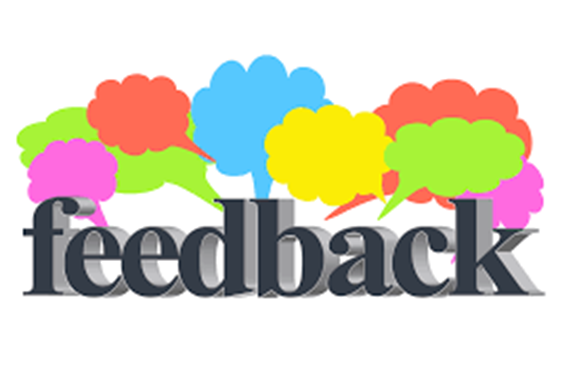 LES 4Betoog – eerste versie
Laat je bouwplan en je betoog lezen aan je klasgenoten.
Vraag om feedback:
Is de stelling duidelijk?
Zijn de argumenten overtuigend?
Is het betoog goed te begrijpen?

Verbeter je betoog.
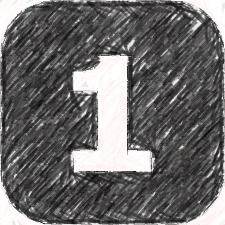 Betoog – tweede versie
Controleer je betoog op spelling en grammatica.
Verbeter je tekst nu nog een keer.

Lever je betoog in bij je docent!
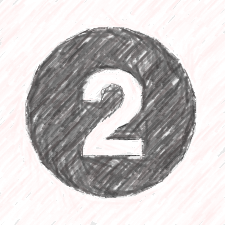 LES 5Betoog – extra les
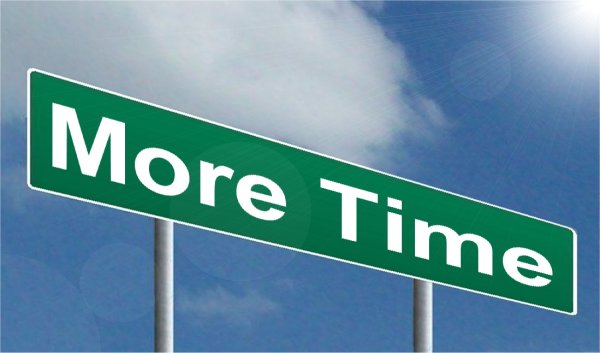 Inleveren
Bouwplan
Betoog versie 1
Betoog versie 2